Фреза Wirtgen W205
Продавец ООО «РусАгроСтрой», ИНН 7726751962, КПП 770601001
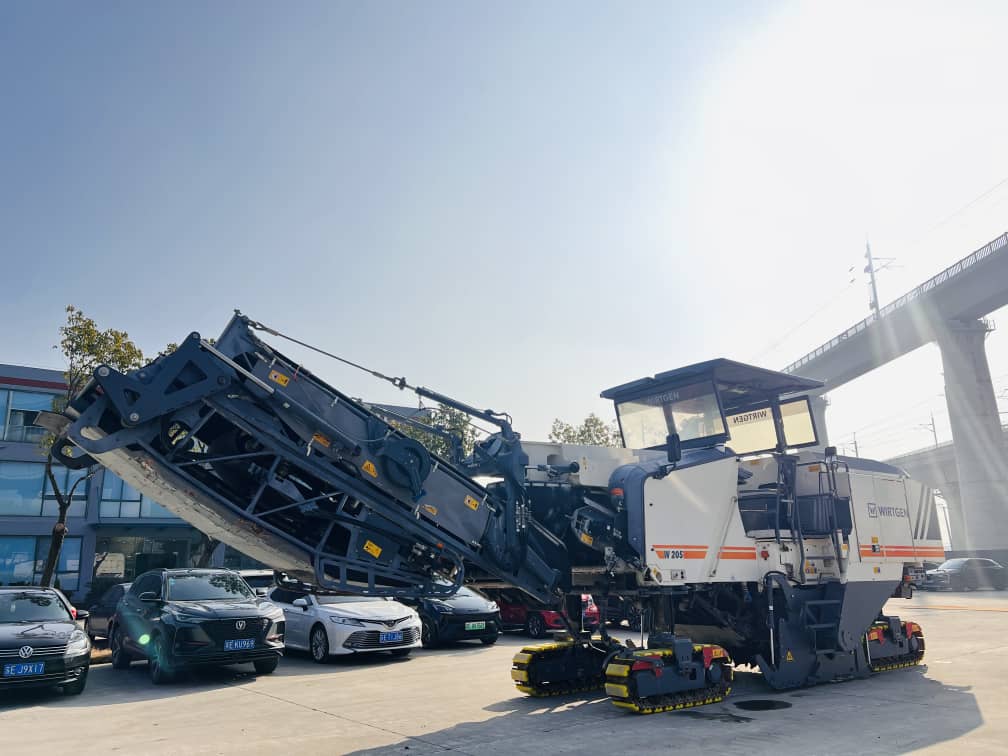 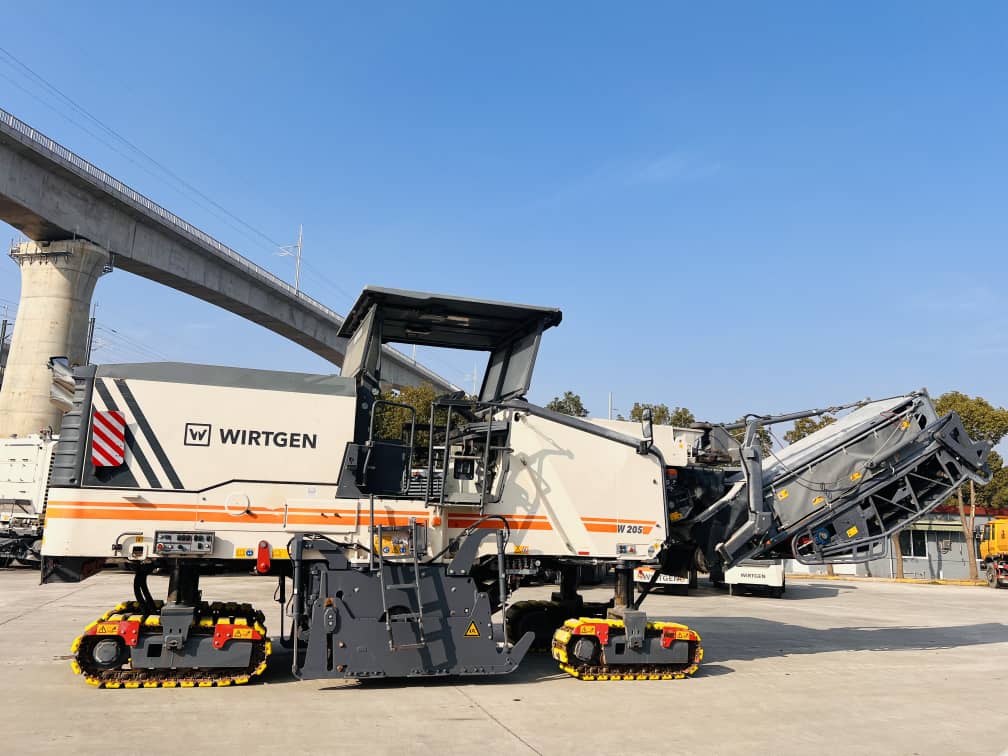 Фреза дорожная Wirtgen W205 – 2020 года
Характеристики:
Стоимость самоходной машины составляет 46 000 000,00 (сорок шесть миллионов рублей) 00 копеек с учетом НДС. В стоимость так же включена доставка вышеуказанной техники.
Аванс не менее 50% от стоимости самоходной машины, что составляет не менее 23 000 000,00 (двадцать три миллиона рублей) 00 копеек с НДС.
В настоящий момент самоходная машина находится в Китае. 
Ориентировочный срок поставки техники составляет 38 рабочих дней с момента получения аванса.
ПСМ будет получена после прохождения таможни.
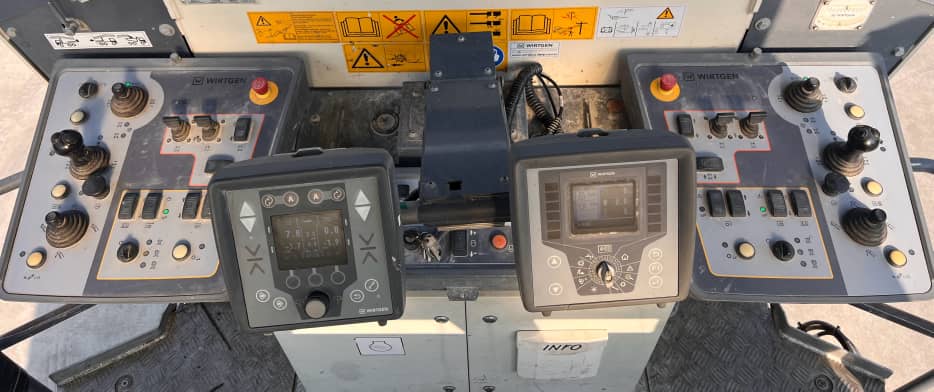 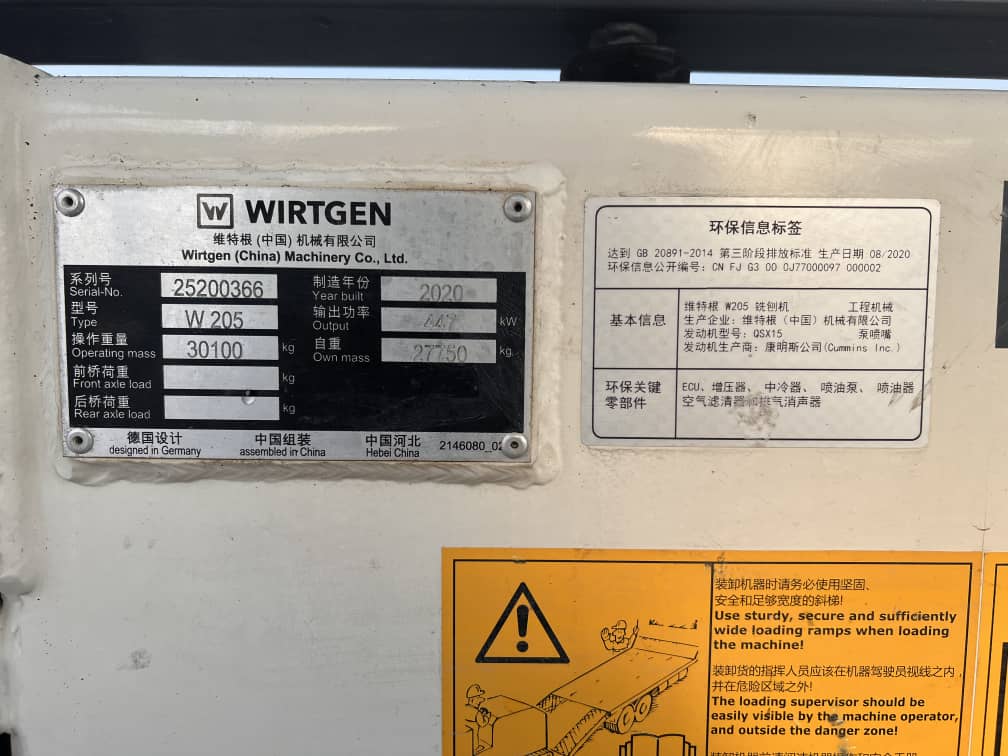 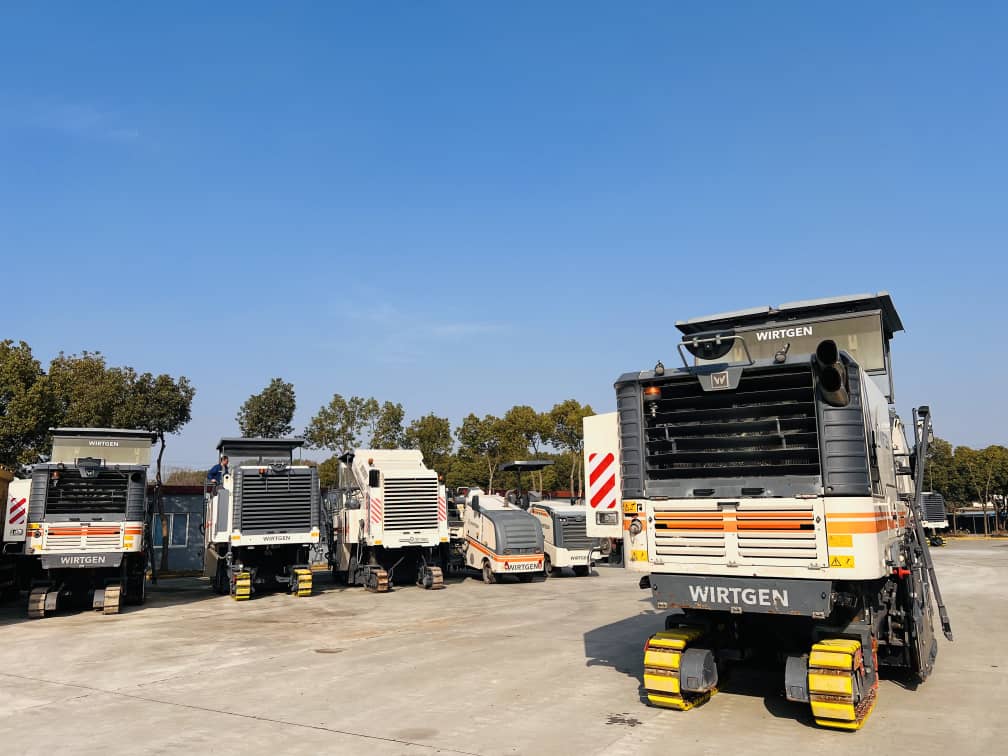 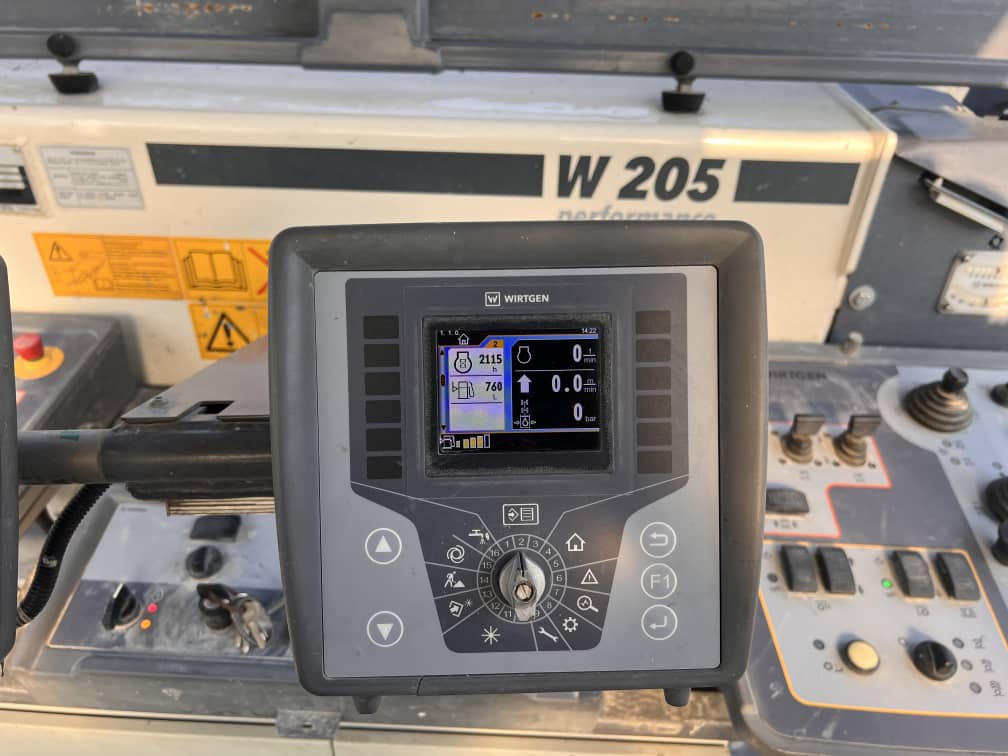 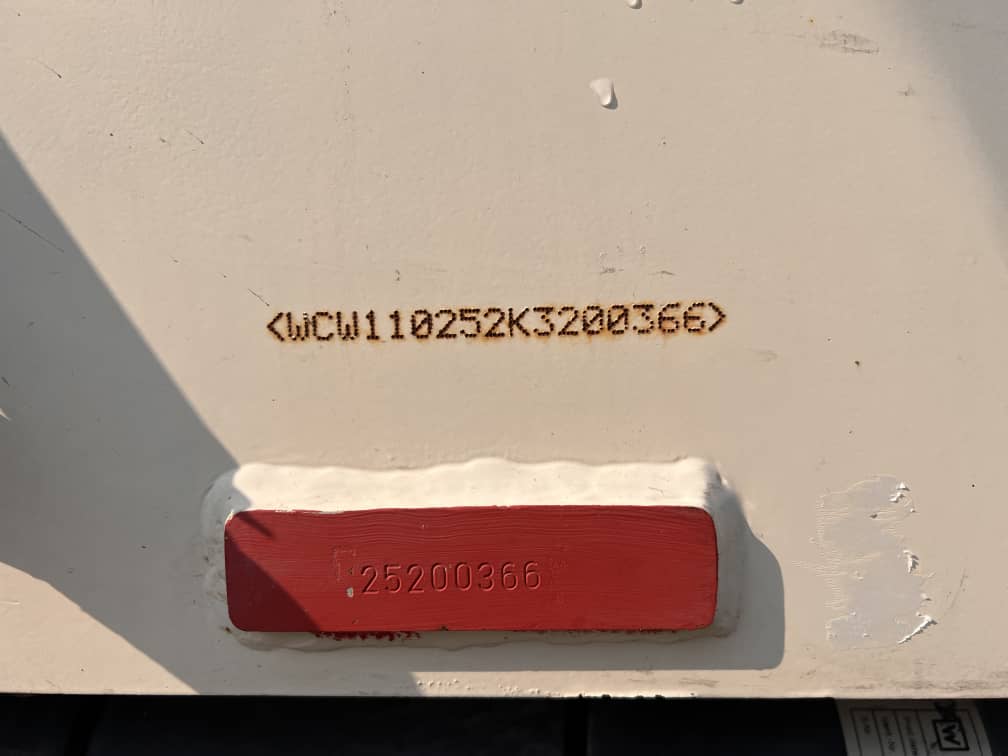 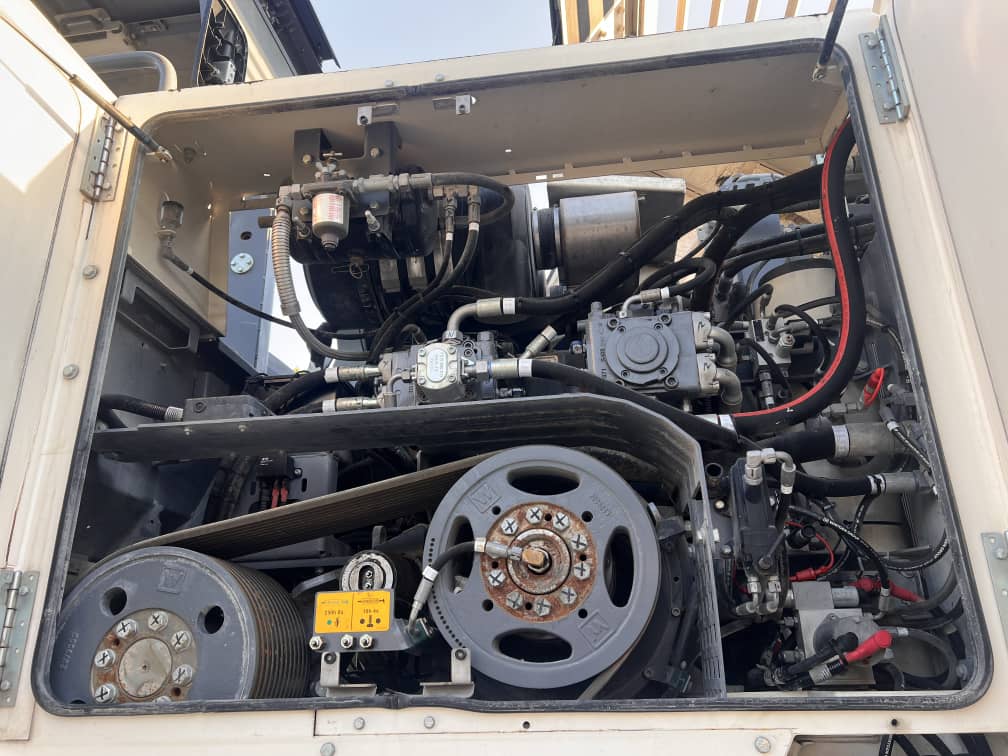 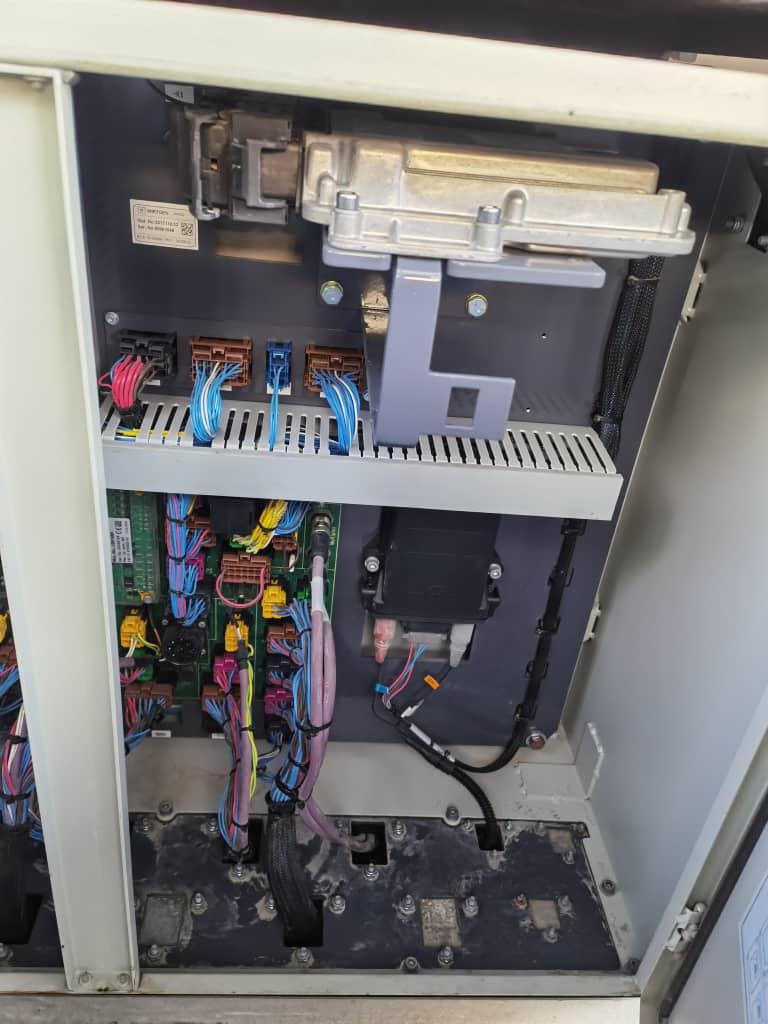